AA
Semantisatieverhaal AA:
Elk jaar ga ik met mijn familie in juni een paar dagen op stap. Dit noemen we ons familieweekend. Dit jaar ben ik aan de beurt om het weekend te organiseren. Dat betekent dat ik dit jaar de dingen moet regelen zodat iets kan gebeuren. Normaal gesproken gaan we naar een huisje in de buurt van een bos. Kunnen we lekker wandelen en genieten van de frisse lucht.  Ik ben echter van plan om dit jaar eens naar de kust te gaan. De kust is de strook langs de zee. Het is de eerste keer dat we naar zee gaan en ik weet niet of de anderen dat ook leuk vinden. Het is dus een proef. De proef is de test om te kijken hoe iets gaat. Ik heb bedacht dat mijn familieleden moeten  aangeven wat ze er van vinden. Ze mogen mij laten weten, zeggen of opschrijven of ze het leuk vinden. Ik ga ze dan eerst vragen wat ze ervan vinden en dan ga ik hun antwoorden verzamelen, bij elkaar brengen. Met deze informatie, de dingen waardoor je over iets leert, nemen we dan de beslissing wat we volgend jaar gaan doen. Ik moet voor dit jaar nog wel bedenken welke activiteiten we kunnen doen aan de kust. Ik zit te denken aan: beachvolleyballen, frisbeeën en wandelen. Maar het meeste zin heb ik in rugbyen op het strand. Kennen jullie rugby? Dat is een sport die lijkt op voetbal maar met rugby mag je de bal ook met de handen vasthouden en gooien. O ja, en je speelt het met een bal die ovaal is. Een bal in de vorm van een ei. Hartstikke leuk dus. Wie van jullie gaat ook wel eens op familieweekend?
[Speaker Notes: Woordenoverzicht:

--de kust: de strook land langs de zee
--organiseren: regelen van dingen zodat iets kan gebeuren
--de proef: de test om te kijken hoe iets gaat
--verzamelen: bij elkaar brengen
--aangeven: laten weten, zeggen, opschrijven
--de informatie: dingen waardoor je over iets leert
--ovaal: in de vorm van een ei]
Gerarda Das
Marjan ter Harmsel
Mandy Routledge
Francis Vrielink
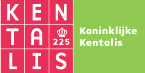 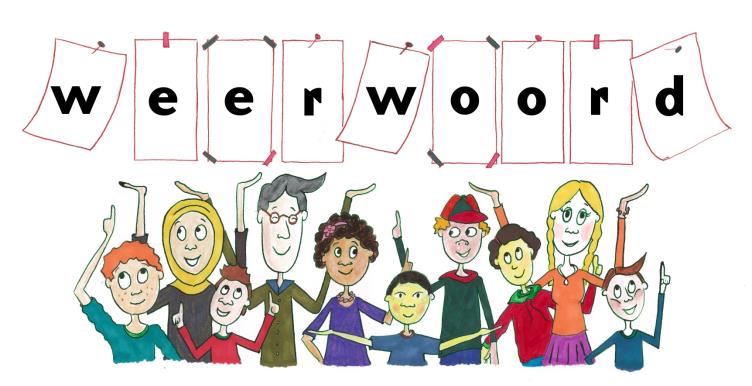 Week 12 – 22 maart 2022
Niveau AA
organiseren
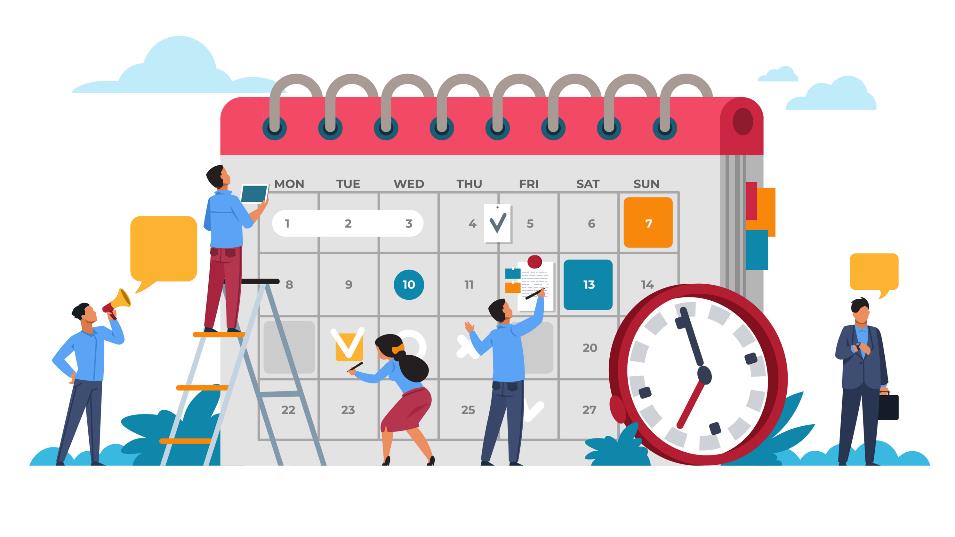 de kust
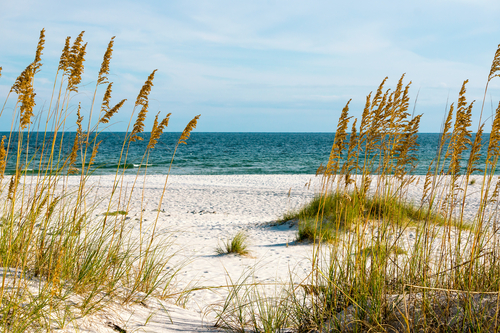 de proef
Familieweekend aan de kust.
Vinden wij dat eigenlijk leuk?
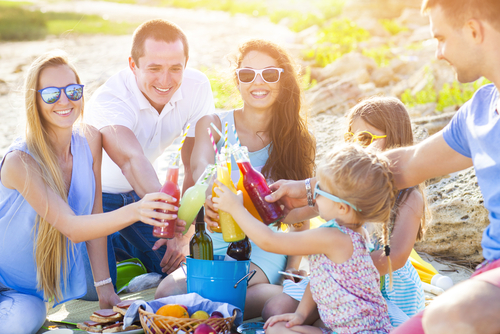 aangeven
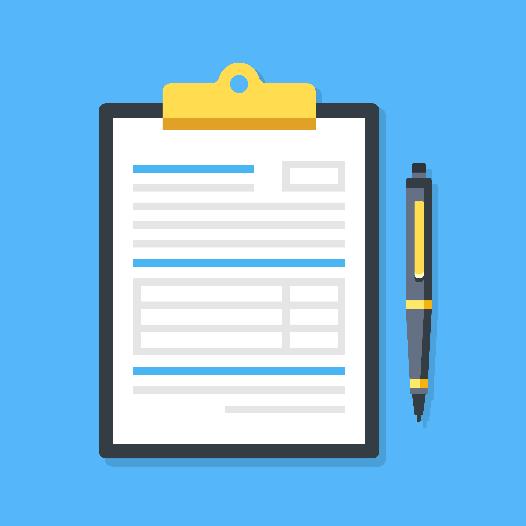 Familieweekend aan zee
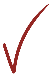 Leuk?
Niet leuk?


Waarom?


Volgend jaar weer?
l
verzamelen
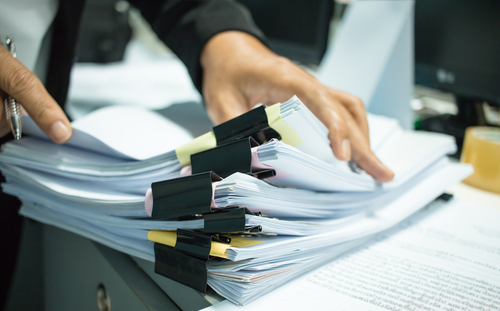 de informatie
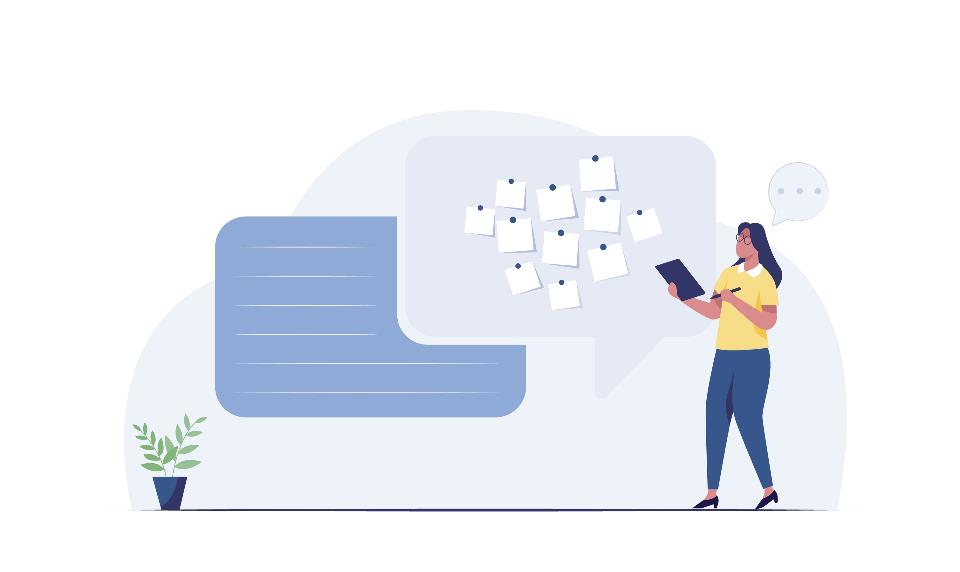 Nee!
Leuk!
Leuk!
Nee!
Leuk!
Ja!
Leuk!
Ja!
Ja!
Leuk!
Nee!
ovaal
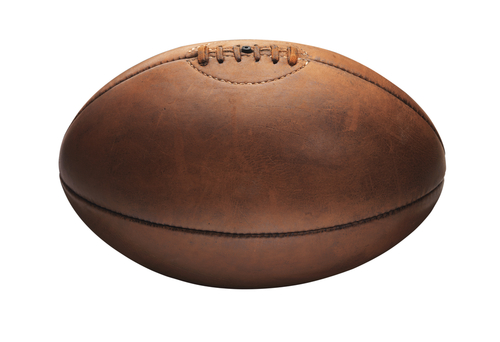 pip
piep
Op de woordmuur:
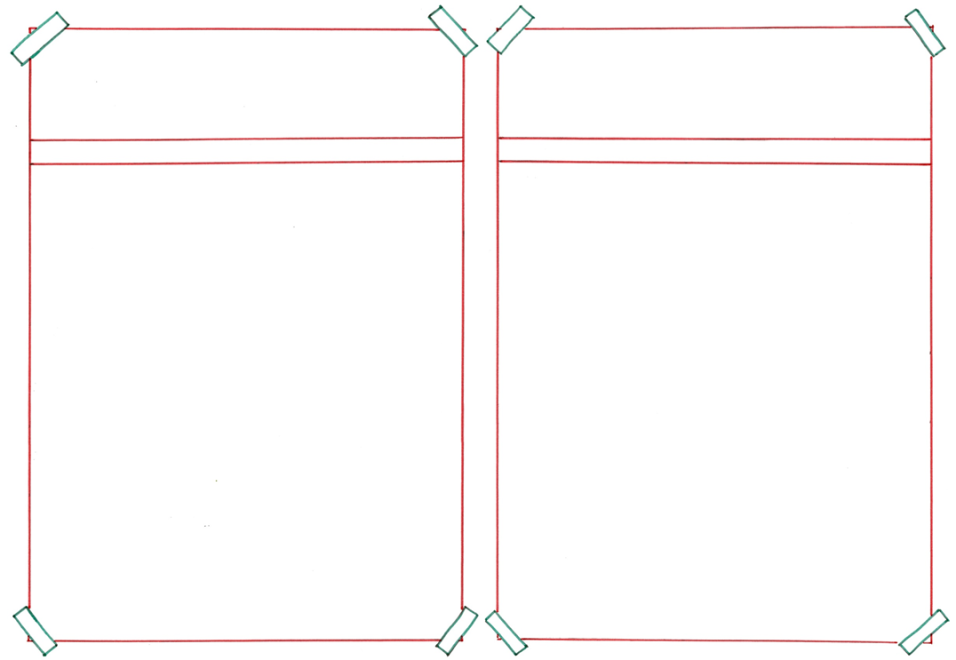 verzamelen
uitdelen
= aan verschillende mensen geven

 
  

  



Ik zal de formulieren na het weekend aan iedereen uitdelen.
= bij elkaar brengen



 







Als iedereen het formulier heeft ingevuld zal ik ze verzamelen.
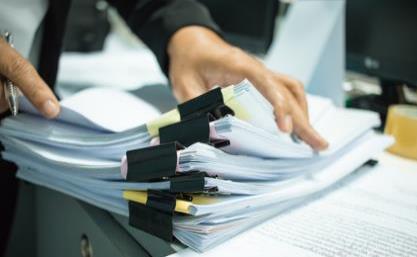 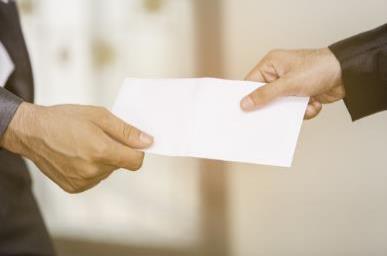 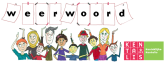 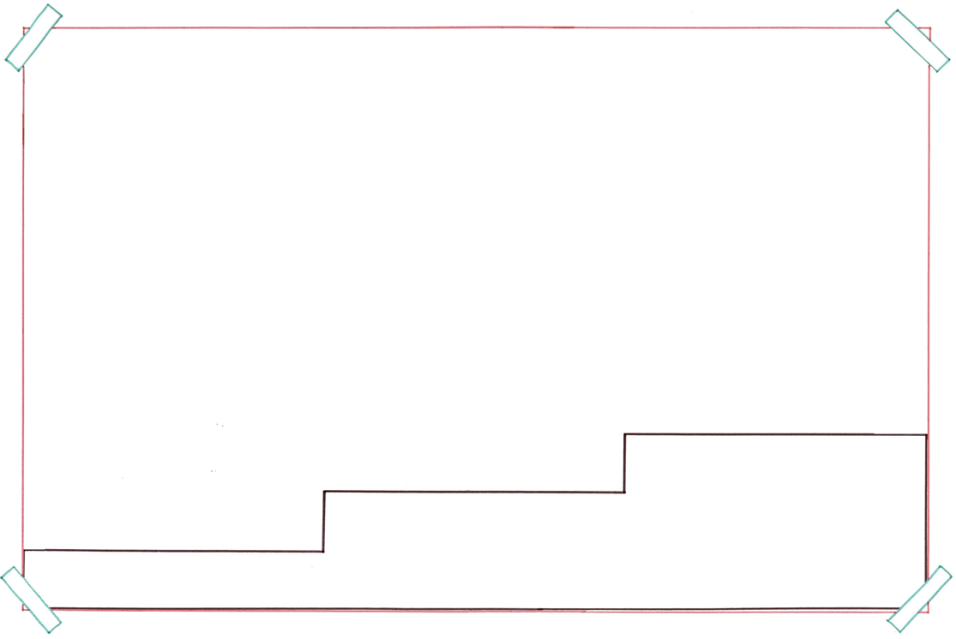 Ik ben aan de beurt om dit jaar het familieweekend te organiseren.
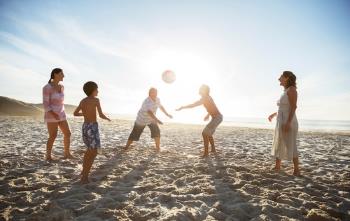 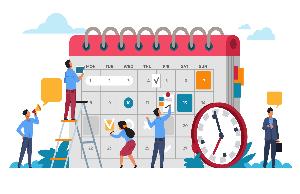 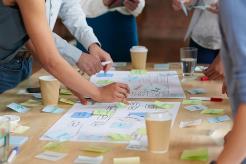 plaatsvinden
organiseren
plannen
= regelen van dingen zodat iets kan gebeuren
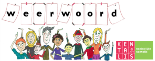 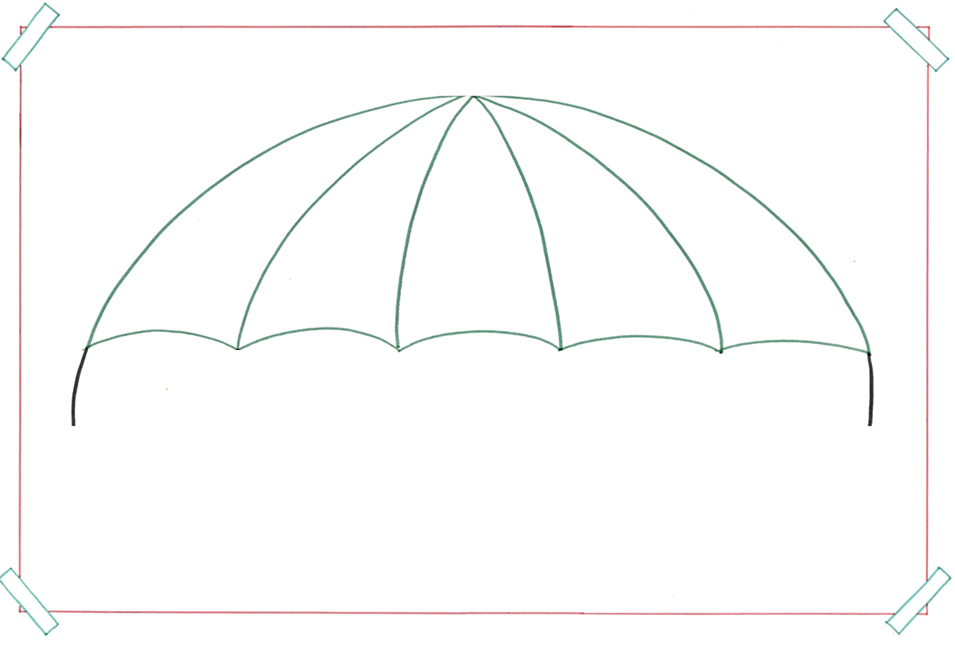 de vorm
= in de vorm van een ei
de vlieger
de ruit
het ovaal
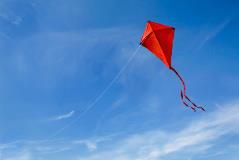 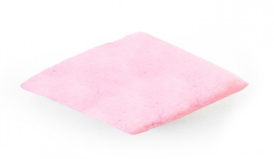 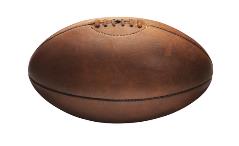 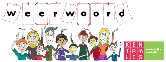 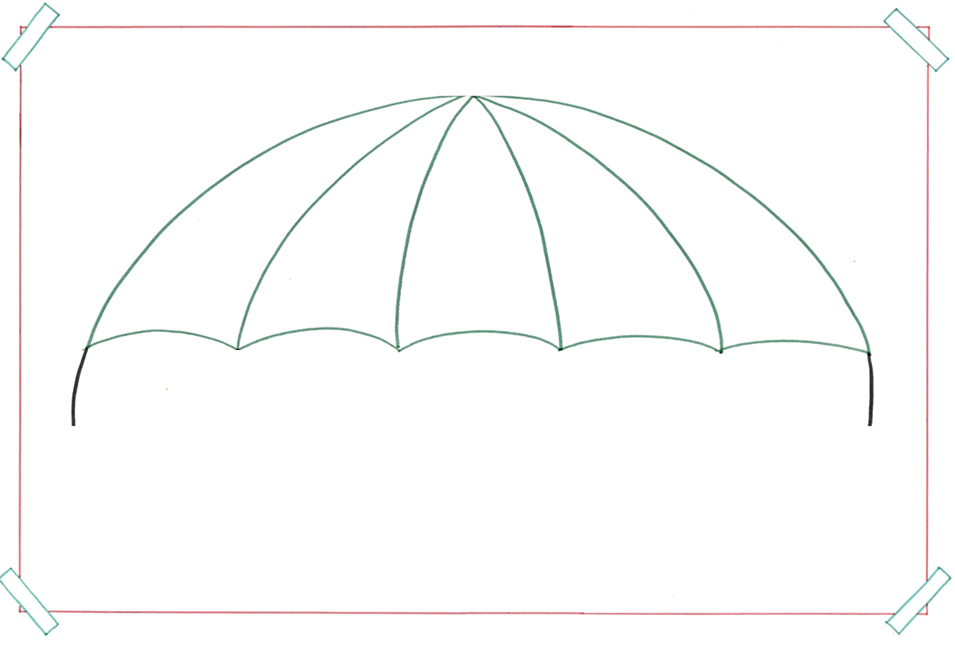 de proef
= de test om te kijken hoe iets gaat
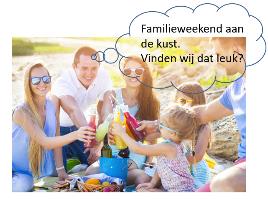 debotsproef
de bloedproef
de rijproef
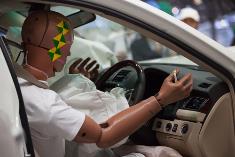 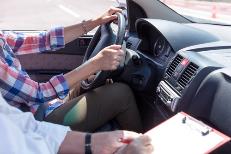 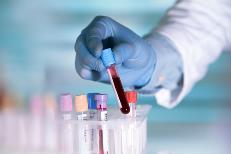 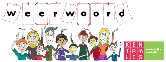 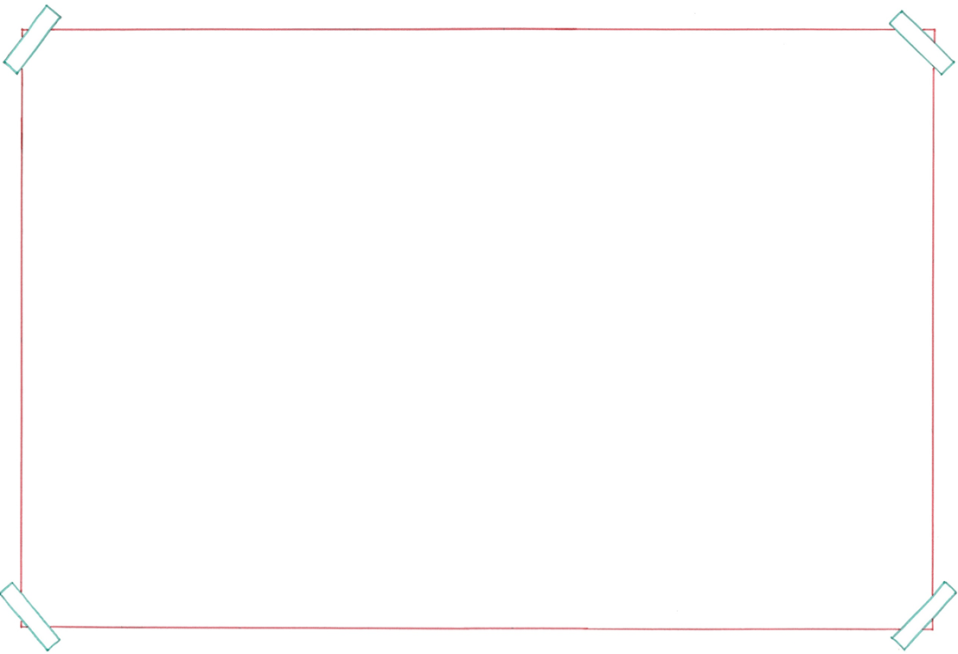 =
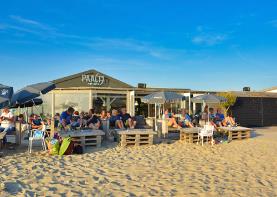 het strandpaviljoen
de kust
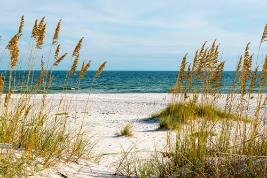 = de strook land langs de zee
surfen
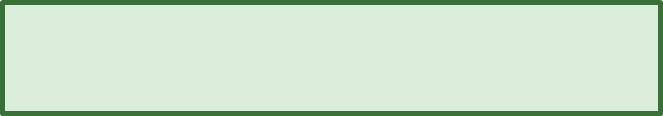 het strand
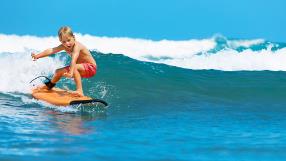 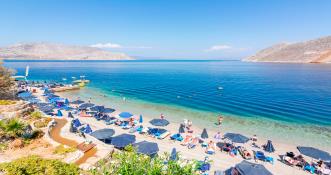 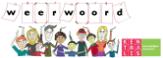 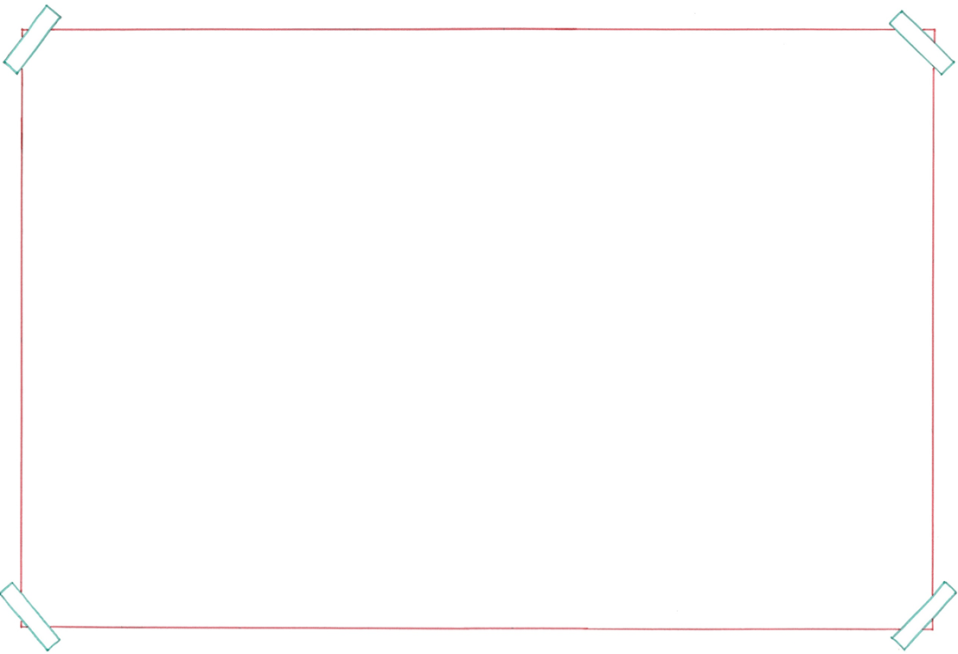 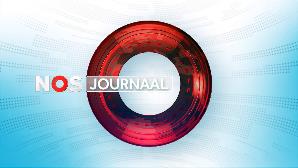 Bron:nos.nl
het journaal
de informatie
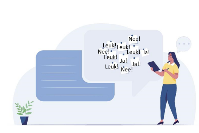 = dingen waardoor je over iets leert
het informatieboek
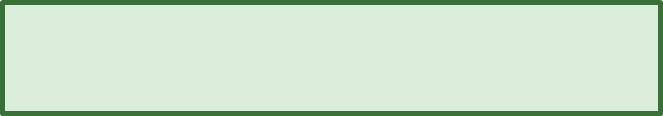 de krant
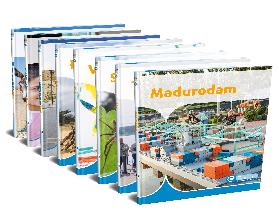 Bron:schoolsupport.nl
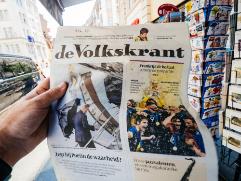 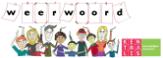 aangeven= laten weten, zeggen, opschrijven








De familieleden mogen aangeven wat ze vinden van het familieweekend aan de kust.
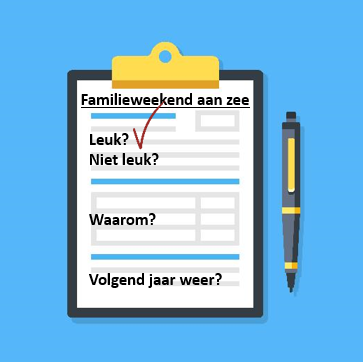 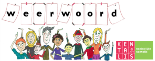